1
ОДНОФАКТОРНИЙ ДИСПЕРСІЙНИЙ АНАЛІЗ
2
ANALISIS OF VARIANCE
Метод дисперсійного аналізу має загальноприйняте позначення ANOVA - короткий написання терміну ANALISIS OF VARIANCE. 
У психологічних дослідженнях найчастіше застосовуються однофакторний ANOVA і двофакторну ANOVA, рідше інші види дисперсійного аналізу.
3
Однофакторний аналіз
За допомогою однофакторного ANOVA перевіряються статистичні гіпотези про відмінності середніх значень деякої властивості у вибірці, що класифікована за однією основою, так званому одному фактору. 
Тобто перевіряються статистичні гіпотези про відмінності середніх значень однієї змінної, що має три і більше градацій одного фактора.
4
Особливості дисперсійного аналізу
змінна (властивість), що порівнюється, повинна бути виміряна в метричній шкалі; 
порівнювані вибірки, що відповідають різним градаціях фактору, повинні мало відрізнятися за чисельністю, або стандартні відхилення порівнюваних вибірок відрізняються незначно;
відповідність розподілів частот для кожної градації фактору відповідає нормальному розподілу.
5
Статистичні гіпотези, що перевіряються
Нульова гіпотеза
Альтернативна гіпотеза
За допомогою однофакторного ANOVA перевіряється гіпотеза Н0: «Середні трьох вибірок статистично значимо не відрізняються»
Якщо гіпотеза Н0 відхиляється, то приймається гіпотеза Н1: «Середні принаймні двох вибірок статистично значимо відрізняються (р  )»
6
Приклад вибірок, для яких можна застосувати однофакторний ANOVA
Виміряно час читання (в секундах) одного і того ж тексту у респондентів різних вікових груп: до 22 років, від 23 до 26 років, від 27 років. Результати вимірювання представлені в протоколі.
7
8
Чи є статистично значимі відмінності часу, витраченого на читання тексту респондентами різних вікових груп: 
до 22 років
від 23 до 26 років
від 27 років?
Питання, відповідь на який можна знайти за допомогою однофакторного аналізу
9
Алгоритм однофакторного аналізу (Excel)
На окремому аркуші в Excel створюється таблиця, стовпцями якої присвоюються назви відповідні градаціях фактора. З протоколу в створену таблицю переносяться відповідні значення змінної (виміряної властивості).
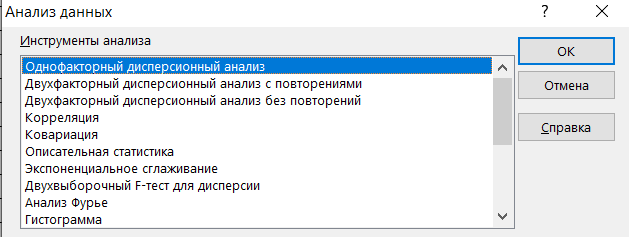 Знайдіть в групі команд Дані команду Аналіз даних.
10
Алгоритм однофакторного аналізу (Excel)
В інструментах аналізу знайдіть Однофакторний дисперсійний аналіз. Натисніть ОК.
У вікно Вхідний інтервал внесіть коди створеної таблиці.
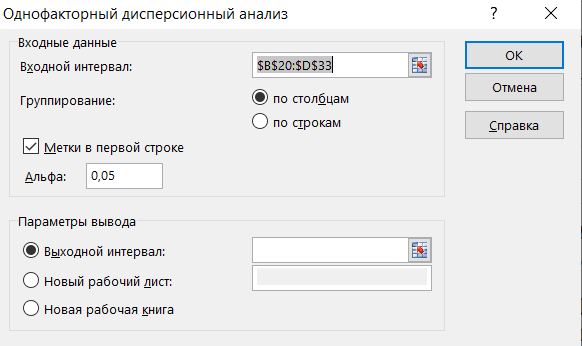 У вікні Мітки в першому рядку поставте знак «v». Натисніть ОК.
У новому вікні з'явиться таблиця результатів однофакторного дисперсійного аналізу.
Знайдіть у таблиці стовпець P-Значення, в якому відзначено шуканий рівень значущості відмінностей.